আজকের পাঠে       সবাইকে স্বাগতম
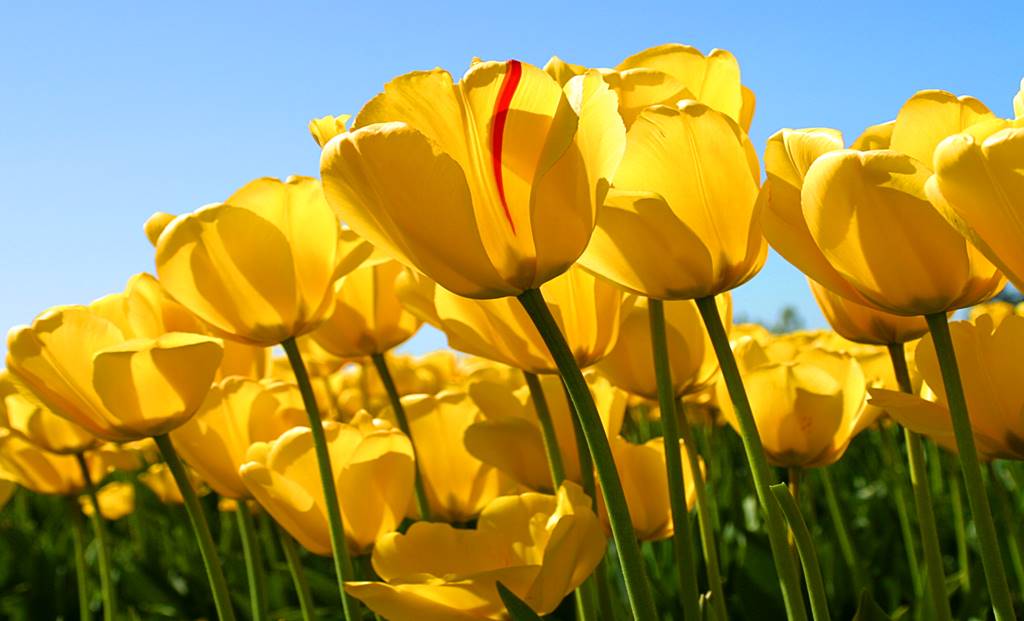 শিক্ষিক পরিচিতি
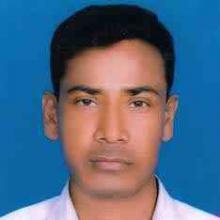 নামঃ মোঃমানসুর হোসাইন
    সহঃশিক্ষক
নোয়াপাড়া সঃপ্রাঃবি 
কালিগঞ্জ,গাজীপুর।
শ্রেণীঃতৃতীয়
বিষয়ঃপ্রাথমিক বিজ্ঞান 
অধ্যায়ঃ৬ষ্ঠ 
পাঠঃবায়ু 
পাঠ্যাংশঃবায়ুর বিভিন্ন উপাদানের ব্যবহার
সময়ঃ৪৫মিনিট
শিখনফল
৫.৩.১ উদ্ভিদ ও প্রাণীর বেঁচে থাকার জন্য বায়ুর গুরুত্ব ব্যাখ্যা করতে পারবে। 
৫.৩.২ অক্সিজেনের উৎস ও ব্যবহার সম্পর্কে বলতে পারবে।
নিচের ছবি গুলো লক্ষ্যকর।
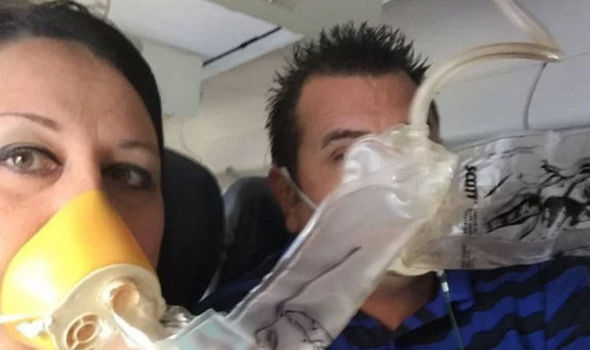 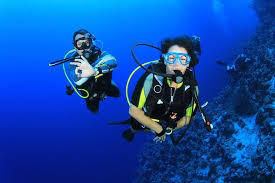 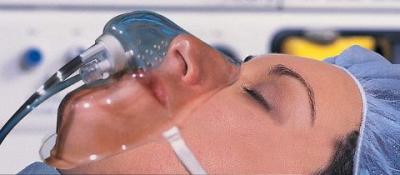 বায়ুর বিভিন্ন উপাদানের ব্যবহার
অক্সিজেন
অক্সিজেনের উৎস
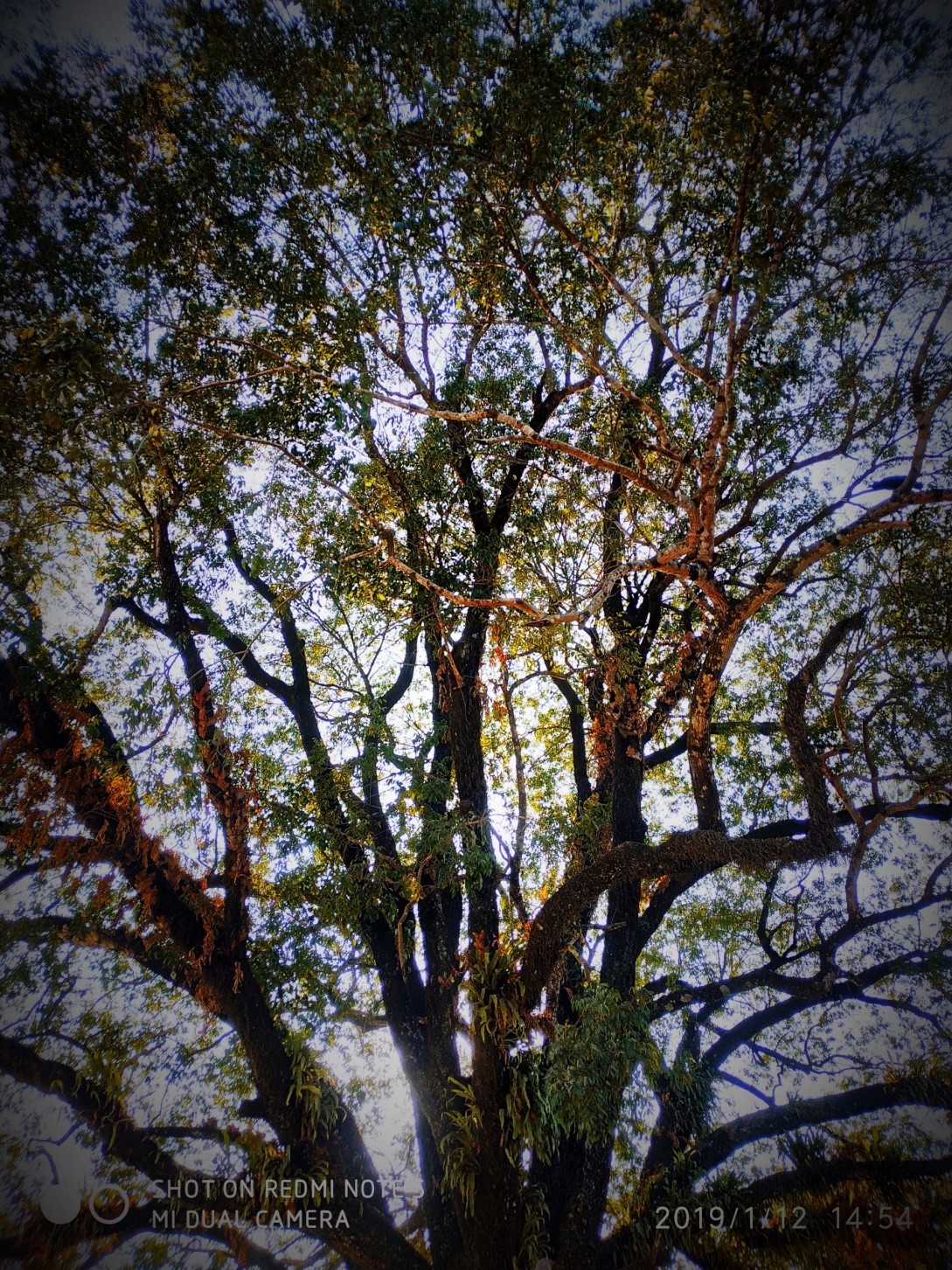 অক্সিজেনের উৎস
অক্সিজেনের ব্যবহার
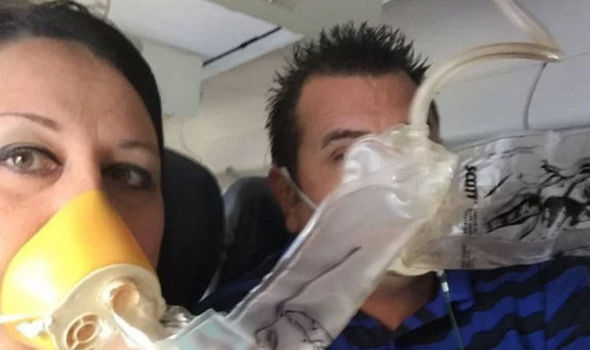 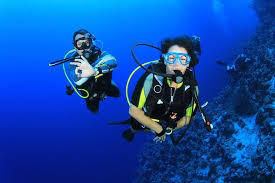 বিমানে চড়তে
ডুবুরিদের কাজে
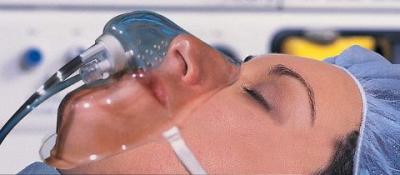 রোগীর শ্বাস গ্রহণে
দলীয় কাজ
খ দল
ক দল
অক্সিজেনের দুটি ব্যবহারের নাম লিখ।
অক্সিজেনের উৎসের নাম লিখ।
৪০ পৃষ্ঠা খোল এবং মিলিয়ে নাও
মূল্যায়ন
১।আমরা কোথা থেকে অক্সিজেন পাই ?
২।অক্সিজেনের তিনটি ব্যবহার লিখ।
ধন্যবাদ সবাইকে
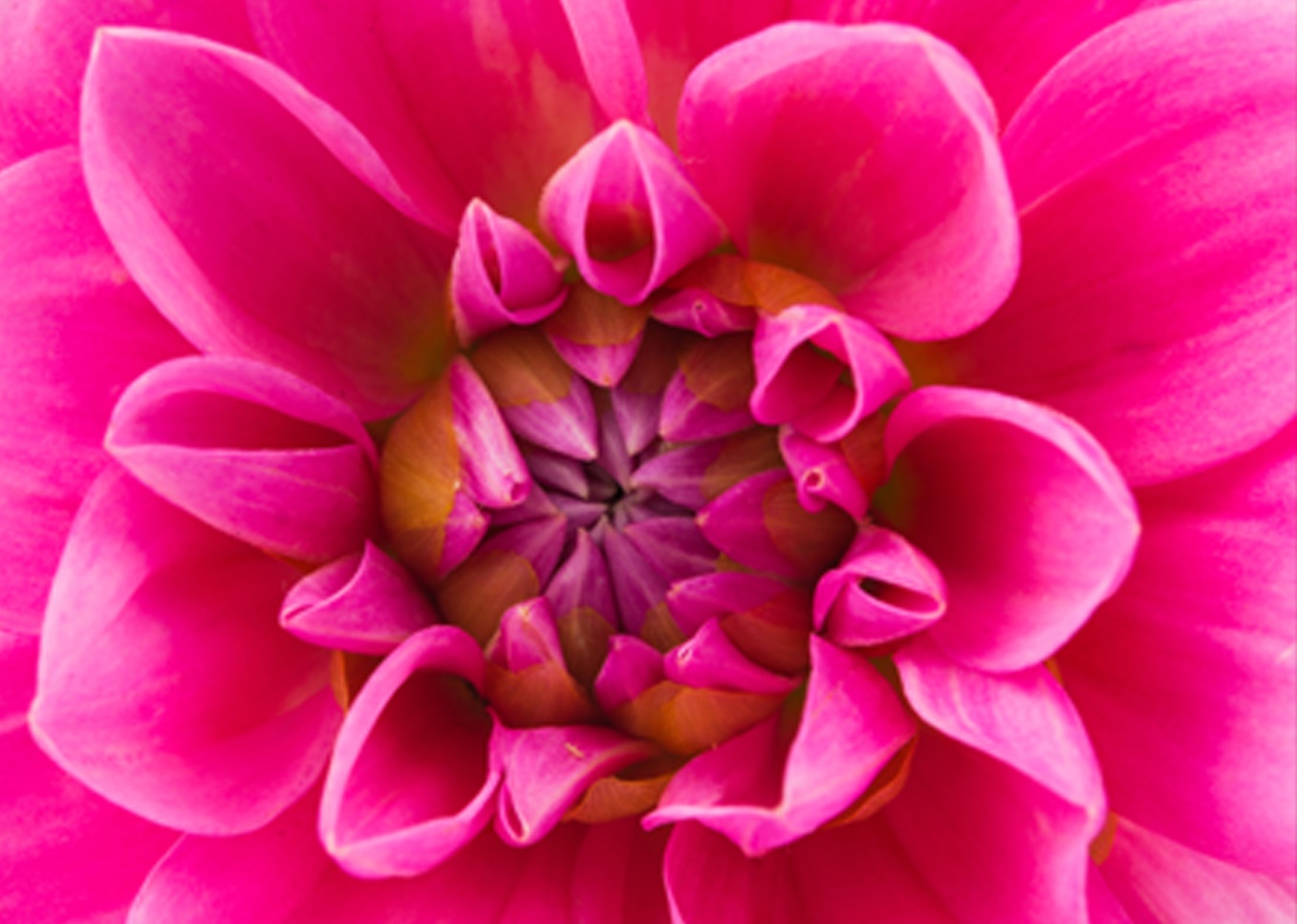